Doctoral Researchers’ OS&RDM competences
Aalto Data Agents & Open Research Network
Udayanto Atmojo, Richard Darst, Lara Ejtehadian, Charlotte Forsgård, Enrico Glerean, 
Lucie Hradecká, Dan Häggman, Clemens Icheln, Mika Jalava, Afrina Khanam, Beatrice Koponen, 
Martin Lennox, Xiaolong Liu, Ilari Lähteenmäki, Kirsi Mantua-Kommonen, Jannika Rinnejärvi, 
Antti Rousi, Eeva Savolainen, Pedro Silva, Essi Viitanen

6th of June 2024 
Version 1.0
Authors’ note
This material presents the results of a workshop held at Aalto University, Finland 24.4.2024 with the aim of defining the main field-specific open science and research data management skills and services that Aalto doctoral researchers would need to know after graduating. The fields of materials science, computational research and data science, medical ICT, social and behavioral sciences, electrical engineering and environmental engineering were investigated. 
This version 1 pilot material is meant to be improved and developed in the future. We are most grateful for any feedback or suggestions sent to researchdata@aalto.fi
Doctoral Researchers’ OS&RDM competences
Basic onboarding including mandatory trainings 
cybersecurity (link) 
research ethics and integrity (link) 
code of conduct (link) 
Open science and research data management trainings 
general starting point: https://www.aalto.fi/en/doctoral-education/researcher-skills-for-doctoral-students
for computational sciences and programming: https://scicomp.aalto.fi/training/ 
there are also international initiatives developing open science competences, e.g.: https://www.skills4eosc.eu/ 
Out of the following competence lifecycles, pick the most relevant for you:
3
What are the RDM&OS skills and services a Materials Science Doctoral Researcher would need to know after graduating?​
Tools for opening data, e.g. Zenodo, CCDC, NOMAD
Open access publishing platforms, keeping in touch with current research – OA helps access new research when transferring out of academia
Practice opening data to learn what is needed for reuse (documentation); e.g., in the Zenodo Sandbox -> lesson learnt from the exercise can be implemented in Plan/Collect/Process/Analyze
Safety and risks and importance of DMPs, Standard Operating Procedures, protocols, and using lab notebooks, e.g., safety when working with nanoparticles
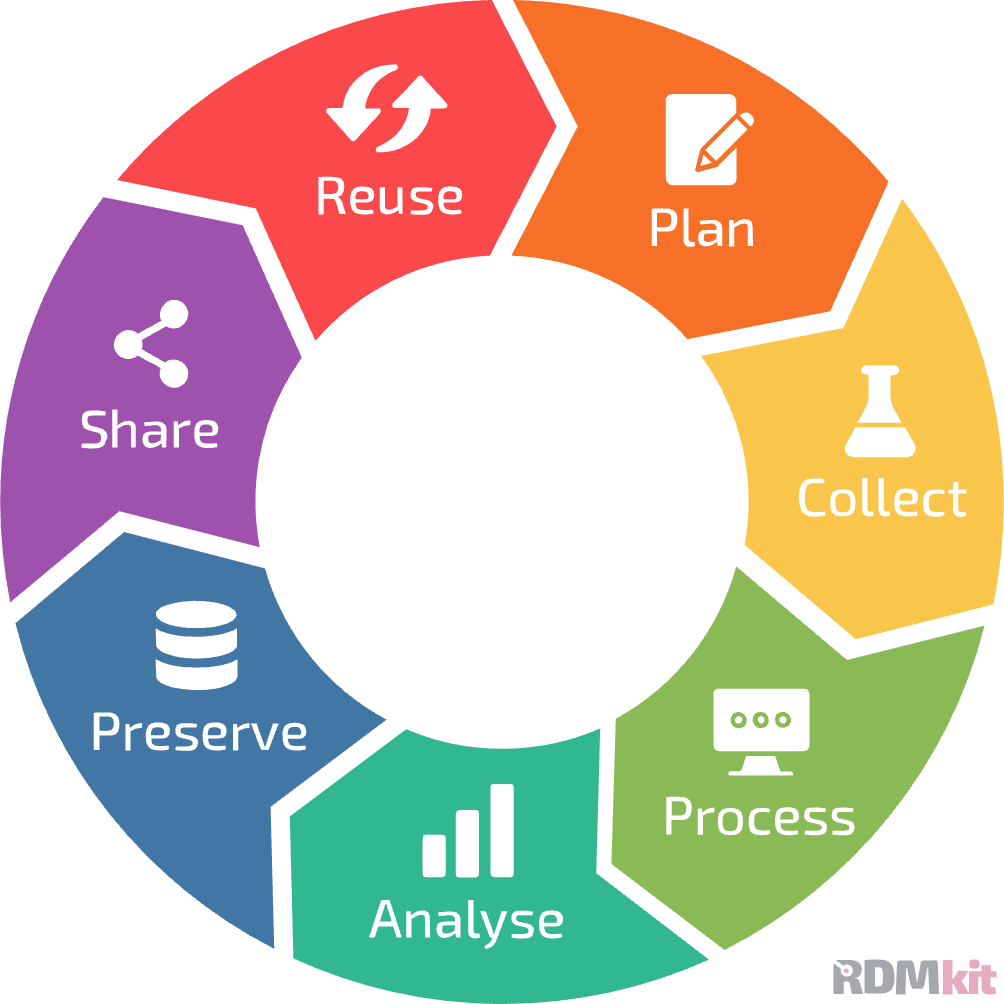 Electronic laboratory notebooks, e.g. eLabFTW
Plan-> Collect -> Process -> Analyse: File formats: raw vs what is needed for analysis? Conversion and quality control.
Data storage options for academic and industrial data preservation: knowledge of repositories, databases and file formats, bothin academia and industry
Software for data processing and analysis, e.g. R, Matlab. Software version control
Learning about interoperability: Academia and Industry often use different tools
Original image from https://rdmkit.elixir-europe.org/ “The data lifecycle”
What are the RDM&OS skills and services a Computational and Data Science Doctoral Researchers would need to know after graduating?
Ethics of data science including AI and personal data. Common ethical problems.
How to find existing datasets
How to clean up and understand other people's messy data.
Linking and joining datasets
How to adapt and deploy code written by someone else
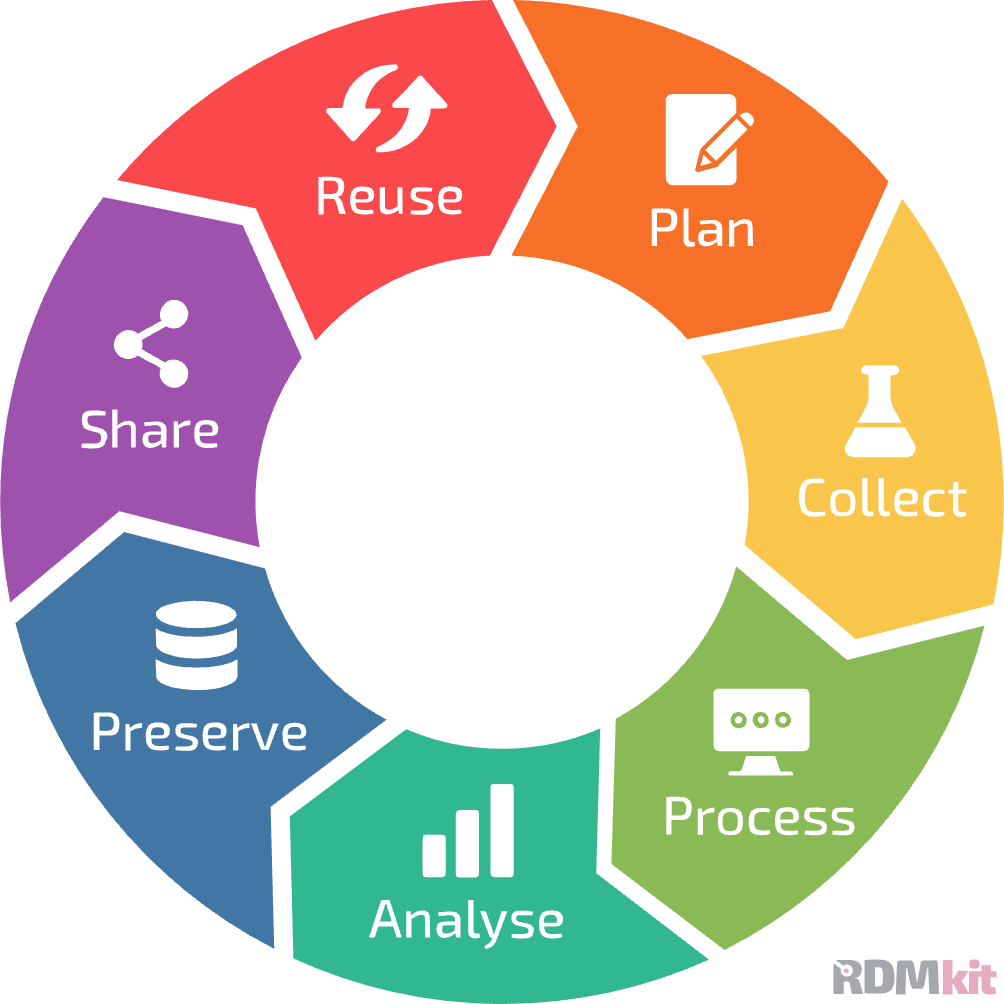 Estimate infrastructure and software needed for the project
Describing dataset to be findable
Formats and methods for adding new data to a set.
APIs and collecting data from the web.
Data backup and preservation of raw data.
How to make dataset interoperable (e.g. metadata skills)
Releasing software to be maintained & adapted by someone else (even open source project management). 
Software licensing
Project arrangement.
Basic programming skills.
Basic command line skills.
Managing and preparing large amounts of data via scripts.
Determining reuse / preservation value of the data / software
File formats suitable for preservation
Who to ask about selecting the right repositories
Writing reusable code
Basic scripting for common statistical operations.
Adapting other software for reuse.
Algorithm development / optimization for HPC, parallel computing
How to avoid common misuses of statistics, e.g. p-hacking, observation biases, data dredging
Domain-specific skills, often learned in study programs.
Original image from https://rdmkit.elixir-europe.org/ “The data lifecycle”
What are the main RDM&OS skills and services a Medical ICT Doctoral Researcher would need to know after graduating?
Basics of legislations and ethics for working with personal data and medical research  
 Collecting data from individuals, GDPR
 Medical research 
 Biobank research, FINDATA
 Clinical trials and medical device regulation and how to do them in practice (FIMEA, EMA, CTIS, Medical device regulation)
 EQUATOR Network guidelines
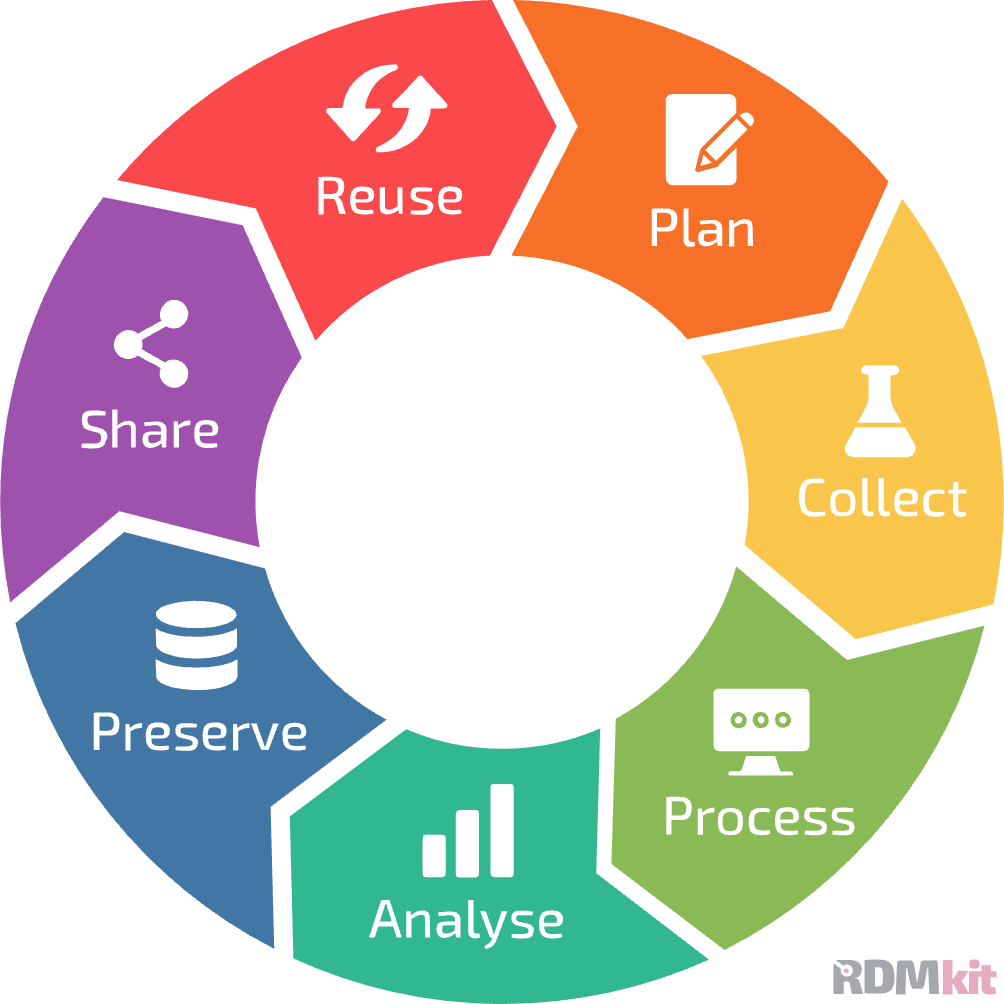 Reusing existing datasets in biomedical research (UKBiobank, TCIA, ...) and medical databases
Identify the "limits of openness" in the field 
Share protocols, methodologies and software
Familiarize with agreement based (restricted) sharing of personal data
Reproducible research 
Protocols, pre-registration, registered reports, PRISMA reviews
Handling sensitive personal data 
 Storage, backup, pseudonymisation, sharing
Identify how to combine preservation with sensitive nature of data
Secure computing and software skills
 Basics of programming and data science 
 Secure computing
 SECDATA environment 
 Large scale computations with personal data 
 Version control of code and data
Original image from https://rdmkit.elixir-europe.org/ “The data lifecycle”
What are the RDM&OS skills and services a Social and Behavioural Science Doctoral Researcher would need to know after graduating?​
Plan phase:
Skill: Writing a data management planService: DMP webinar & workshop, researchdata@aalto.fi
Skill: GDPR requirementsService: Handling personal data webinar
Skill: Ethical considerationsService: Ethics course
Skill: Understanding data reuse possibilitiesService: Aalto Data Hub, 
Skill: Understanding budgeting and considering long-term (e.g. archiving costs)
Reuse phase:
Skill: Understanding licencesService: Legal services
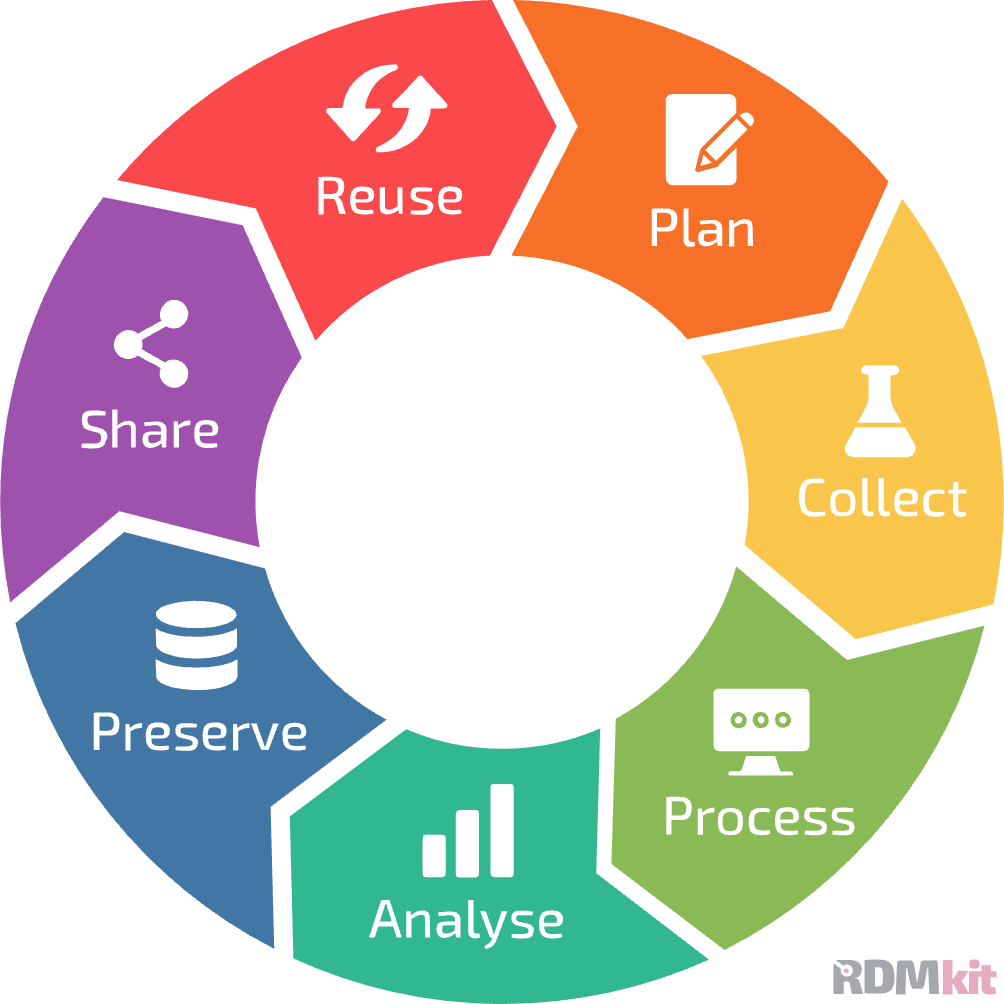 Share phase:
Skill: Understanding licences & IPRService: Legal services, 
Skill: Knowledge of data repositoriesService: How to share research data webinar, Intro to RDM
Skill: Sharing metadata of research dataService: ACRIS
Collect phase:
Skill: Storing data safelyService: How to store (sensitive/confidential) research data webinar
Skill: Using appropriate services/platforms for data collection (e.g. Webropol)Service: IT services & instructions
Skill: Creating useful methodology info to accompany the datasets.
Preserve phase:
Skill: Understanding archiving options Service: Aalto repository, FSD, Kielipankki etc.
Process phase:
Skill: Anonymisation, pseudonymisationService: Basics of anonymisation webinar, FSD
Analyse phase:
Skill: ATLAS.ti
Skill: Safe use of analysis/transcription platforms
Original image from https://rdmkit.elixir-europe.org/ “The data lifecycle”
What are the main RDM&OS skills and services an Electrical Engineering Doctoral Researcher would need to know after graduating?​
Awareness of data management plans, and of researchdata@aalto.fi contact point
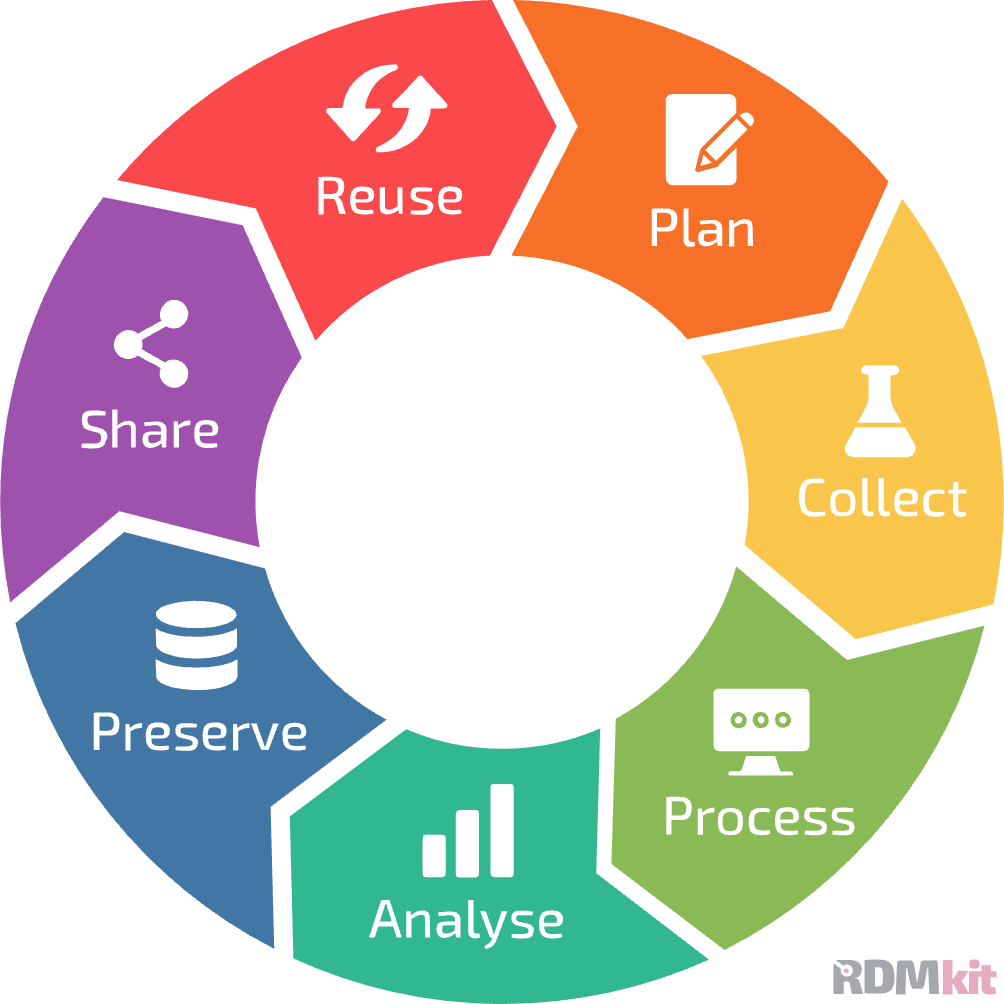 Understand the role of ACRIS at Aalto
Basic awareness of GDPR (just in case)
Awareness of the electronic Lab-notebook (https://www.aalto.fi/en/services/aaltos-electronic-laboratory-notebook-aalto-notebook) at Aalto and of the research infrastructures (i.e.
 https://infrabooking.aalto.fi and https://www.aalto.fi/en/otanano/micronova)
Awareness/Knowledge of own field's publication channels and repositories, such as IEEE and Zenodo.org
Awareness of publication and sharing processes as well as funders', publishers' and school's policies for those (Check open-access compliance at https://journalcheckertool.org/)
Common Aalto IT services: such as Teamwork for storage, infrastructures for data processing: Science IT (Triton HPC) and CSC (Lumi HPC), field-specific software: Matlab etc, and version control for own codes
Original image from https://rdmkit.elixir-europe.org/ “The data lifecycle”
What are the RDM&OS skills and services an Environmental Engineering Doctoral Researcher would need to know after graduating?​
Reproducibility. Create practices to stand on fellow researchers' shoulders – OWN practices to improve reusability of research outcomes and tools
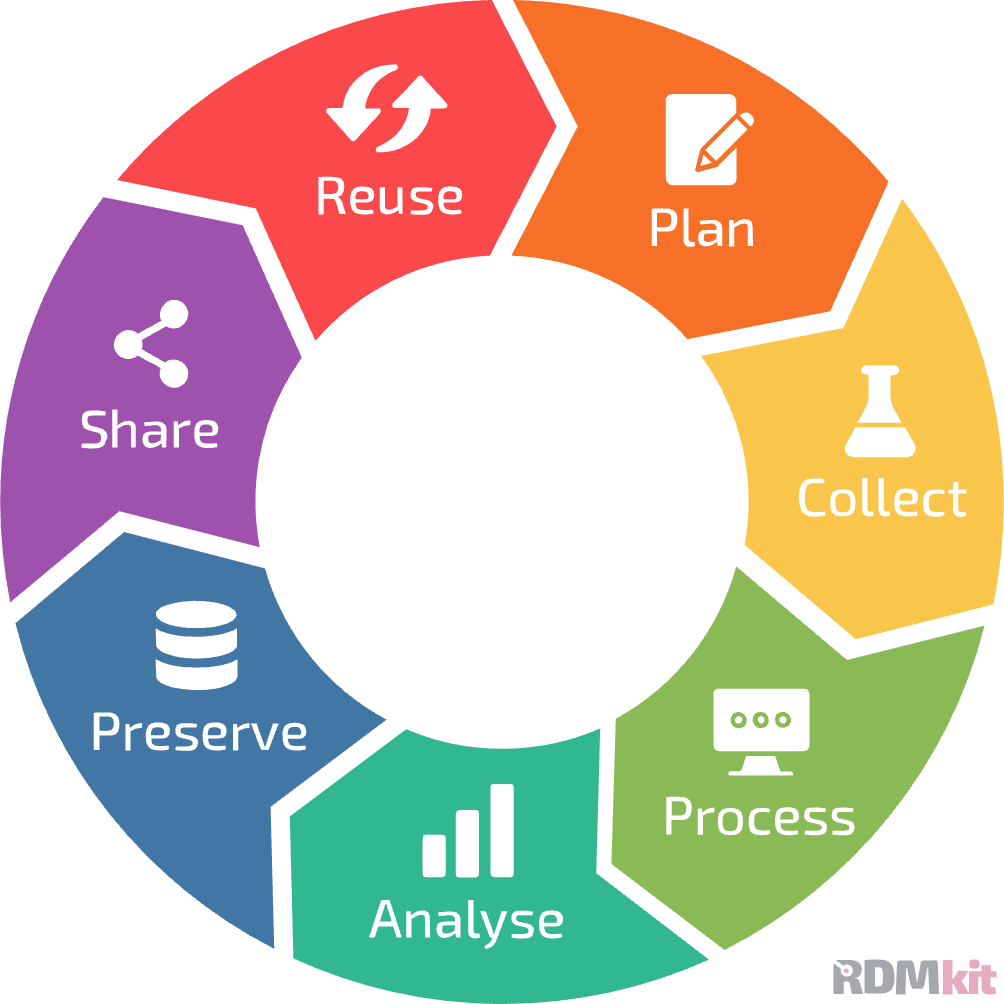 Data Management Plan is for YOU, not just funder
Data management and handling – learn to cope with different data with different levels of sensitivity. Understand data security classifications and their proper storing services
Research security. Identify the "limits of openness" in the field – in research, expanding openness often buys you citations, but critical infrastructure may require sensitive practices
Learn enough software engineering skills to make your research and work reproducible and reusable. Programming and version control
How to combine long time preservation with non-public nature of data
Original image from https://rdmkit.elixir-europe.org/ “The data lifecycle”